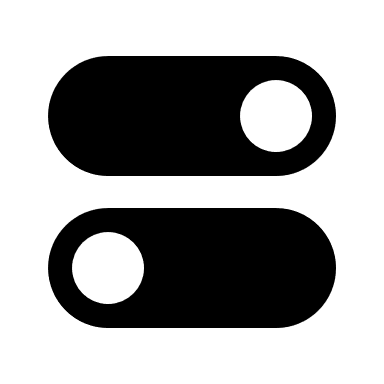 Gaining Provider Led Business Switching Proposal to IndustryDocument Release Approach 4th April 2023(further edits 01/02/2024)
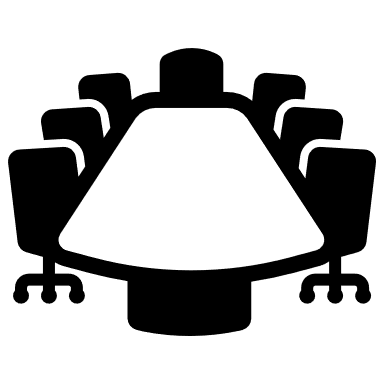 Gaining Provider Led Business Steering Group
GPLB SG - Document Release Approach TBA
A sub process design group was established with the sole purpose to draft a proposed business switching process in a level of detail adequate for industry to assess and feedback on. 
As a result, a first draft set of documents are ready to be released , these documents are listed in an order which we recommend they should be consumed. 
GPLB Background – aimed at those across industry currently disengaged. 
GPLB Principles – these are the overarching principles, which underpins the process. 
GPLB Proposed Process (visio and word formats) – focused on happy path, exceptions are yet to be defined. 
GPLB Process Steps Rationale – this provides further context as to why these steps exist in the process. 
GPLB Technical Document – this provides information on messaging formats etc. 
FAQ’s

It is proposed any feedback, questions or clarification points are provided back to JACK/SG?? by 24th April and this should be provided sending a marked up version of the word process document. This will help the design group to identify specifically the section requiring review or clarification.
GPLB Switching: Process  Rationale
[Speaker Notes: OTS Guidance for matching to be reviewed/assessed for GPLB
Jack to clarify if we can reuse elements of OTS BPGs. 
Laura to include examples where negatives are not permitted]
GPLB Switching: Process  Rationale
GPLB Switching: Proposed Process Rationale
GPLB Switching: Proposed Process Rationale
GPLB Switching: Proposed Process Rationale